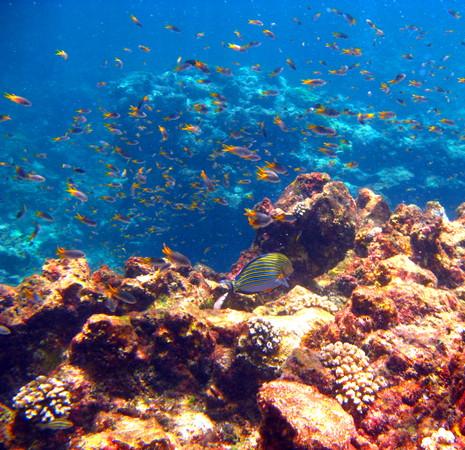 Рельеф дна Мирового океана
Работу выполнила :
Волчёк 
Ольга
Анатольевна

   Учитель географии
   Средняя школа №2
   г. п. Кореличи
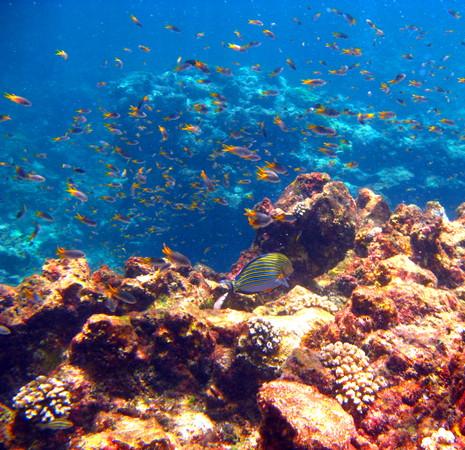 Рельеф дна Мирового океана
Тема:
Формы рельефа суши;

История изучения рельефа дна 
	Мирового океана;

Формы рельефа дна Мирового океана.
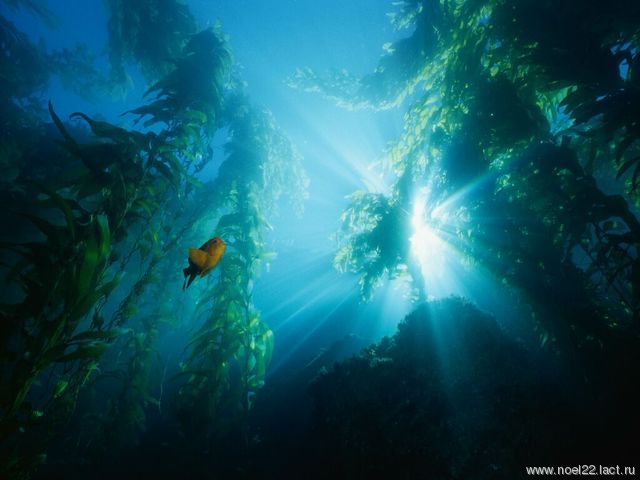 Цели урока
Сформировать представление о формах рельефа дна океана, та­ких как котловина, шельф, склон, сок, глубоководные желоба, ост­ровные дуги.

Научить определять по карте глубину океана по цвету. 

Научить чертить профиль дна океана.
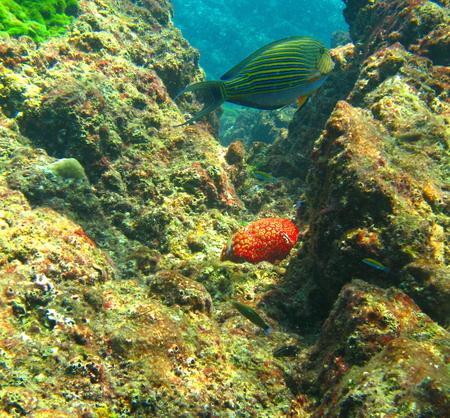 Какие процессы формируют
рельеф дна Океана?
Внутренние процессы
Внешние процессы
Вызывают вертикальные и горизонтальные перемещения участков земной коры, землетрясения и извержения вулканов. Они создают крупные формы рельефа.
Осадкообразование, т.е. оседание и накопление обломочных пород, приносимых с суши, а также вулканической пыли и пепла, остатков скелетов и раковин умерших животных.
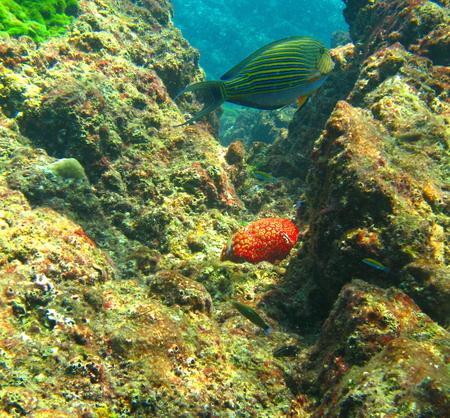 История изучения 
дна  Мирового  океана
История изучения дна Мирового океана
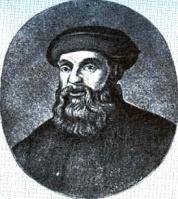 Путешествие Ф. Магеллана  (1519-1521 гг.)
  Английское судно «Челленджер» 1872-1876 гг.
Исследования Жака-Ива Кусто
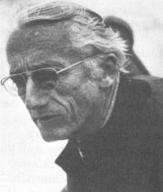 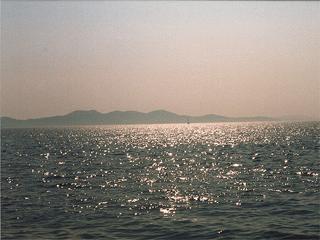 Как изучают рельеф дна?
Раньше глубину измеряли с помощью ЛОТА (старинный прибор , состоящий из троса с грузилом на конце)каната или троса, так длина троса с грузом у Магеллана составляла  370 м.

Современные ученые для измерения глубин используют прибор ЭХОЛОТ-

Прибор для изучения рельефа дна МО. В основе действия – принцип измерения времени, которое требуется звуку, чтобы дойти с борта корабля до дна и вернуться назад(скорость распространения звука в воде 1500 м/сек.)
В XX в. немецкий инженер А. Бам изобрел эхолот — прибор, измеряющий глубину по времени прохождения звуковых волн от корабля до дна и обратно. Но до того как эхолот изобрел человек, он уже существовал в природе. Например, многие морские обитатели определяют расстояние до предметов, посылая сигналы и улавливая их отражение. В современных эхолотах используют ультразвук, распространяющийся в воде со скоростью 1500 м/с. Специальные приборы автоматически рисуют картину морского дна по ходу движения судна, а компьютерные программы создают объемное изображение рельефа. Эхолот позволил составить точные карты океанских глубин и представить, как выглядят подводные пейзажи.
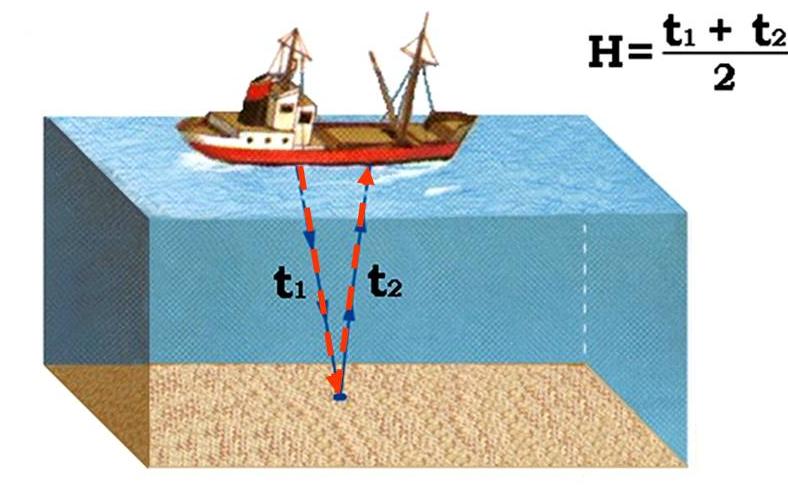 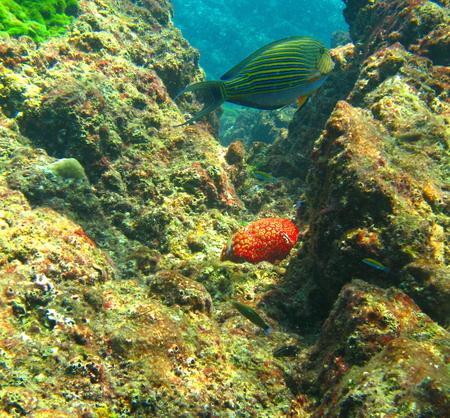 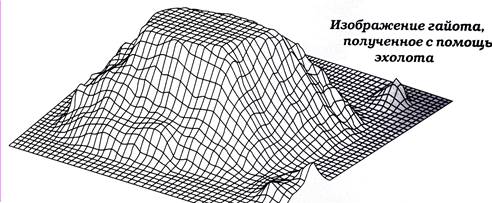 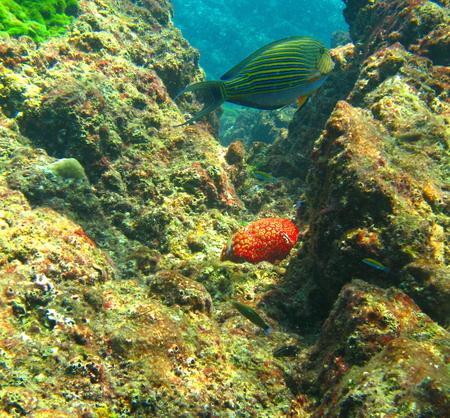 История изучения дна Мирового океана
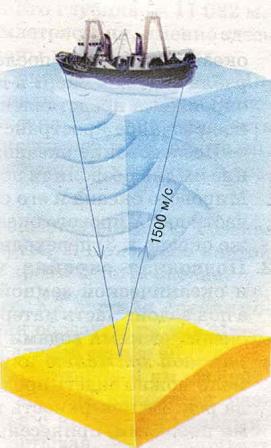 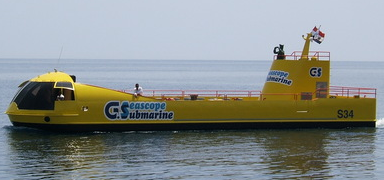 Исследовательское судно - батискаф
Измерение глубин эхолотом
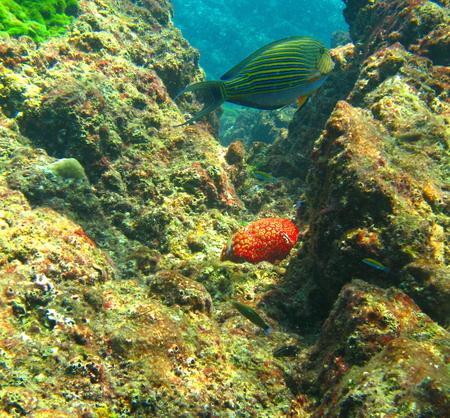 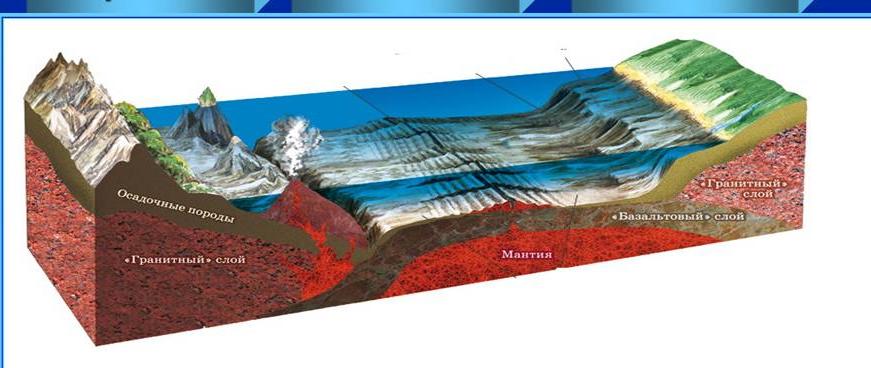 Рельеф дна Мирового океана
Рельеф дна Мирового океана
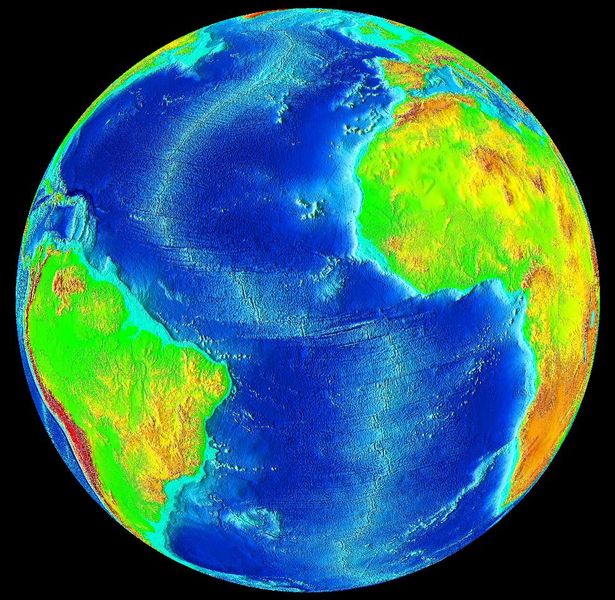 1. Подводная    окраина материков
2. Переходная зона
3. Ложе океана
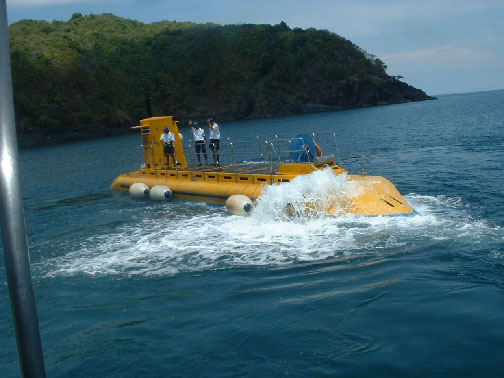 Мы отправляемся в путь
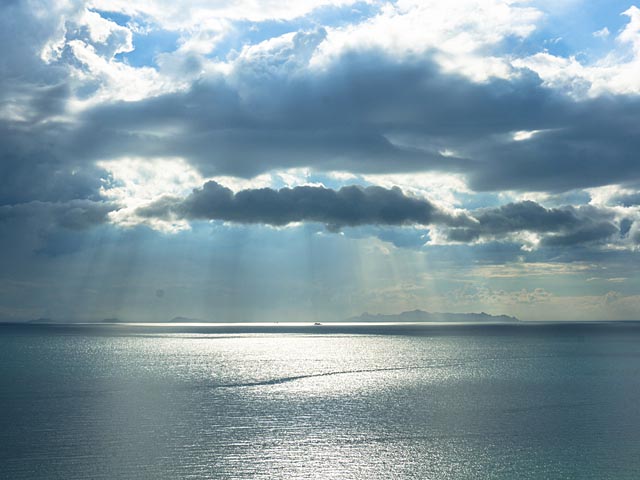 Рельеф дна Мирового океана
1. Подводные окраины 
 материков
2. Переходная зона
3. Ложе океана
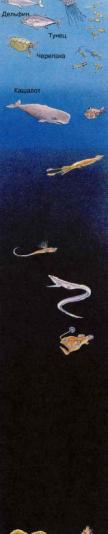 200
Островные дуги
Вулканич. острова
Шельф
СОХ
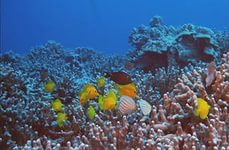 Склон
3 000
5 000
Котловина
Котловина
Желоб
Глубины, м
11 022
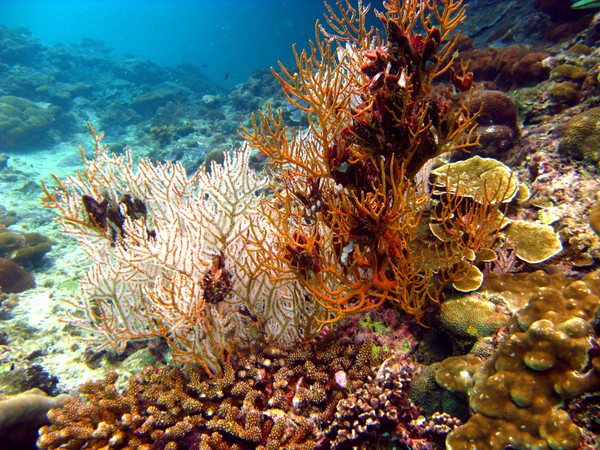 Зона 1: Подводные окраины 
материков
Зона 1: Подводная окраина материков
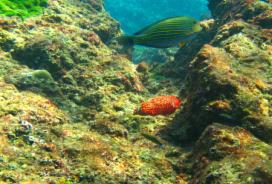 1. Шельф – часть материковой земной 
коры,  продолжающаяся  под океаном. 
Глубина – 100-200 м
2. Материковый склон – часть дна 
между    шельфом    и    ложем   океана. 
Глубина 200 – 3 000 м
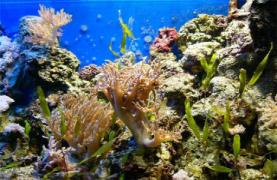 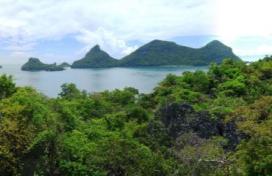 3. Материковые  острова  -  острова,
расположенные   на  подводной  окраине 
материков
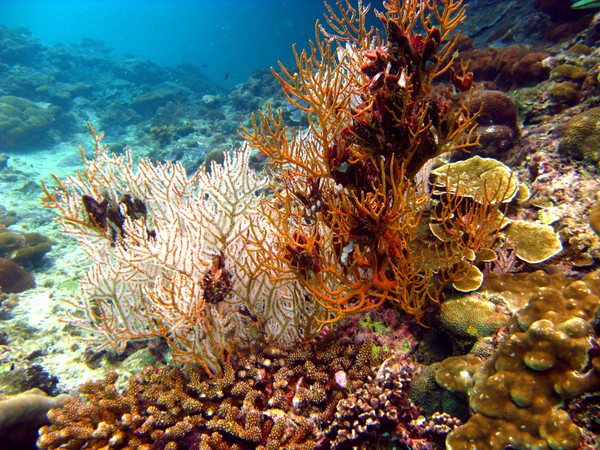 Зона 2: Переходная зона
Зона 2: Переходная зона
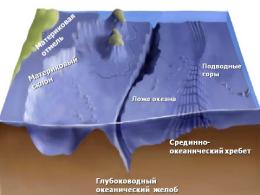 1. Глубоководные желоба  – 
глубокие понижения океанического дна
Глубина – 5 - 11 км
Марианский – 11 022 м (Тихий океан); 

Пуэрто-Рико – 8 742 м (Атлантический океан);

Зондский – 7 729 м (Индийский океан).
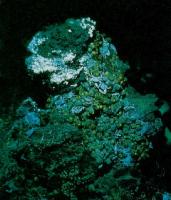 2. Островные дуги  - гористые острова и вулканы
Самый глубокий на Земле желоб – Марианский (глубина 11022 м) в Тихом океане. Обнаружен экспедицией на советском исследовательском судне «Витязь» в 50-е гг. ХХ в.
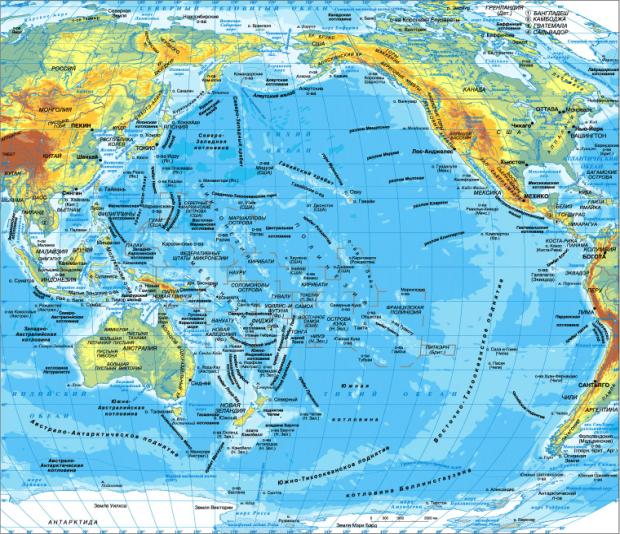 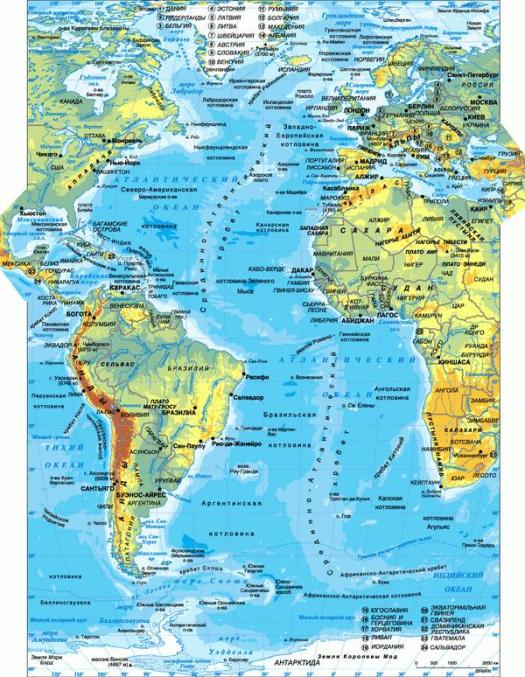 Самое глубокое место в Атлантическом океане – впадина Пуэрто-Рико (8742 м)
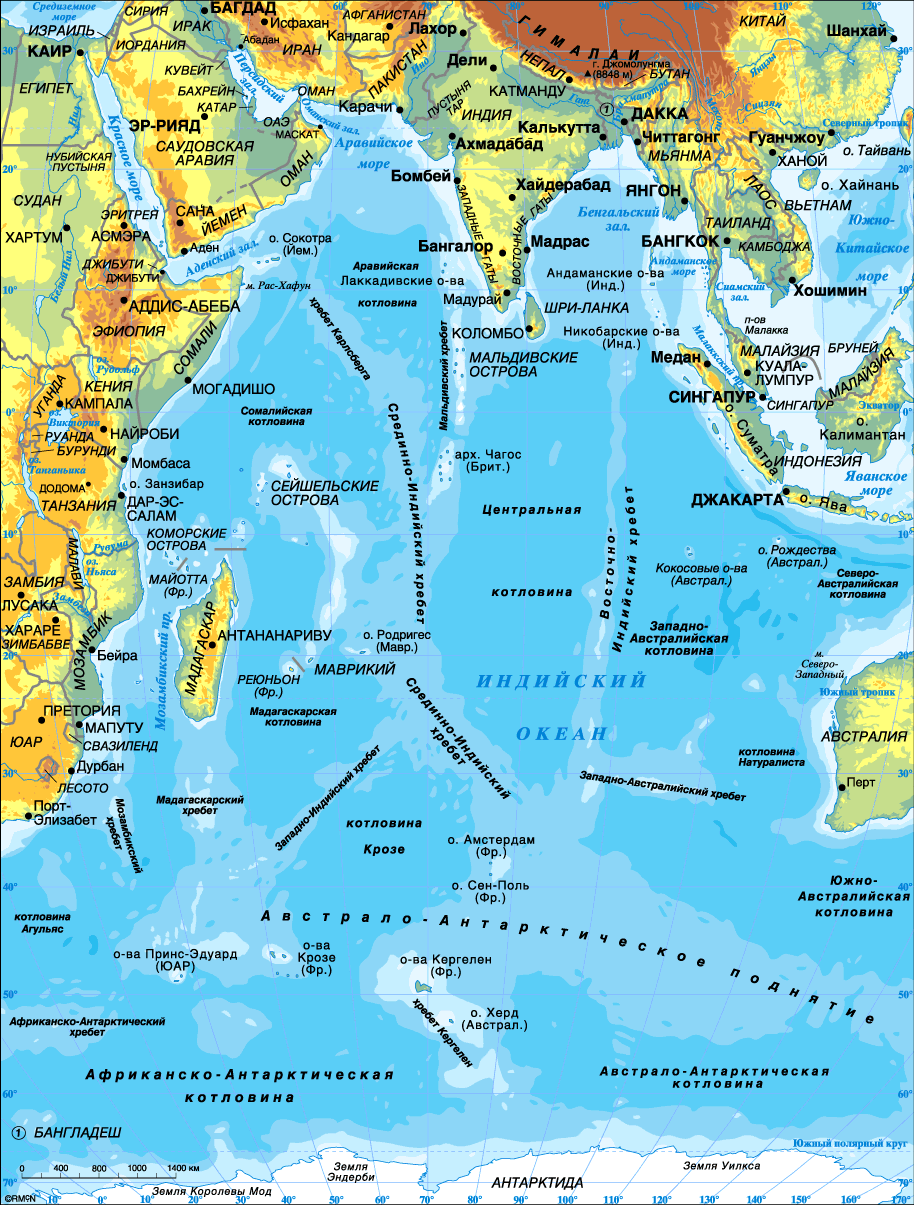 Самое глубокое место в Индийском океане – Яванский желоб (7729 м)
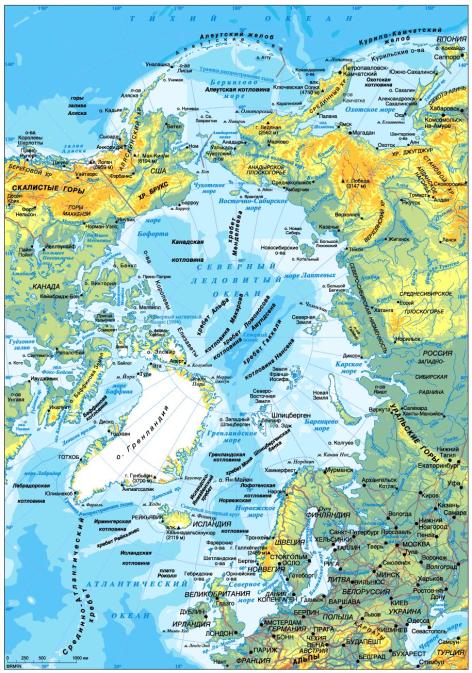 Самое глубокое место в Северном Ледовитом океане находится в Гренландском море – 5527 м
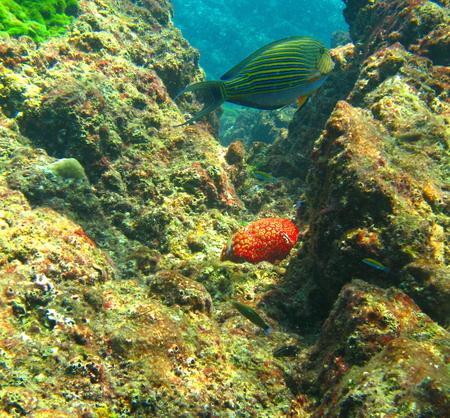 Зона 3: Ложе океана
Зона 3: Ложе океана
1. Котловина – равнина ложа океана 
Глубина – 5 000 м
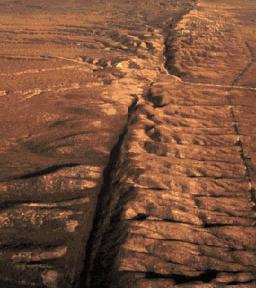 2. Срединные океанические хребты  
горная система 
Высота – 3-4 км; длина – 2 000 км
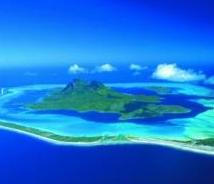 3. Вулканические острова  
вулканы, поднявшиеся над водой
Образование вулканического острова
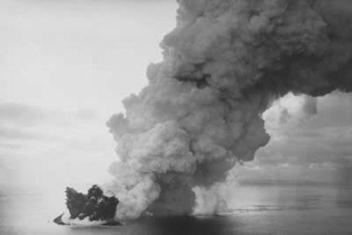 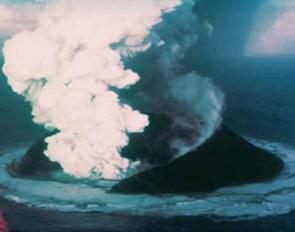 Появление вулкана на поверхности океана
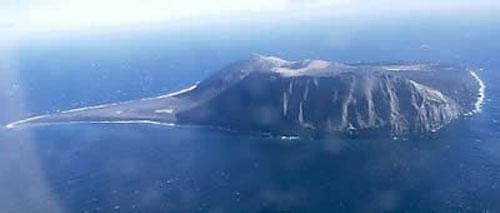 Вулканический остров
Образование коралловых островов - атоллов
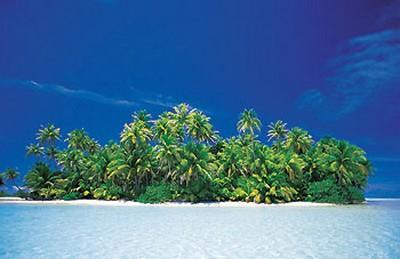 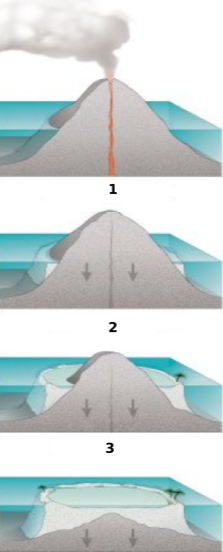 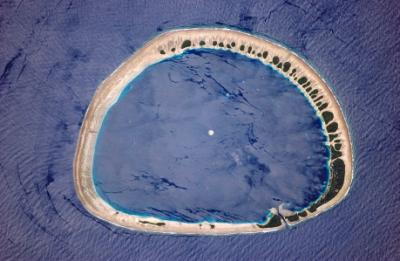 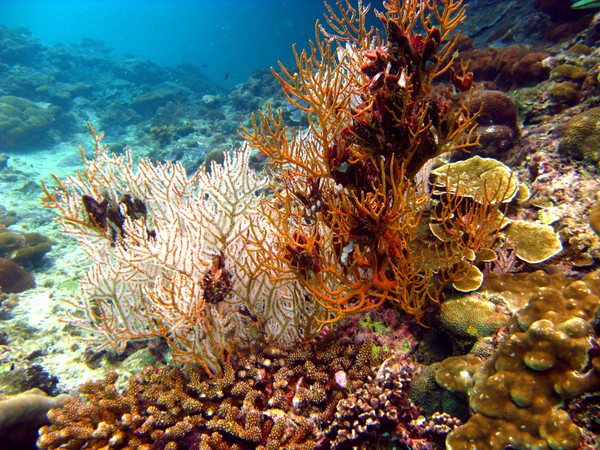 Закрепление нового материала
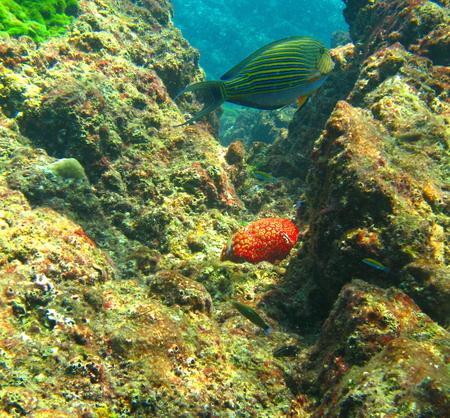 Рельеф дна Мирового океана
Шельф
1. Подводные окраины 
  материков
Материковый склон
Материковый остров
Глубоководные желоба
2. Переходная зона
Островные дуги
Котловины
3. Ложе океана
Срединно- 
океанические хребты
Вулканические острова
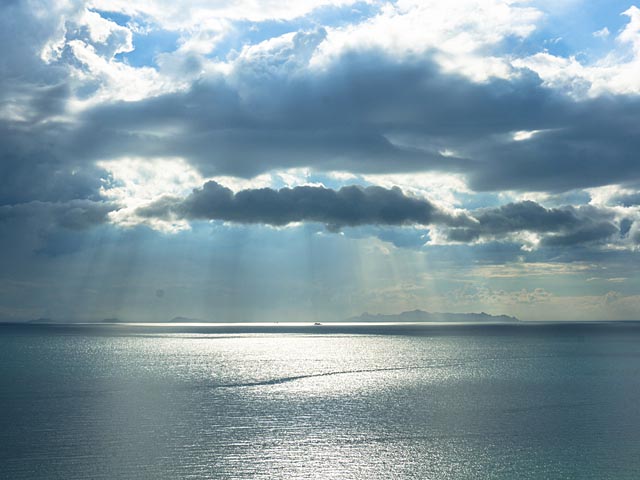 Рельеф дна Мирового океана
1. Подводные окраины 
 материков
2. Переходная зона
3. Ложе океана
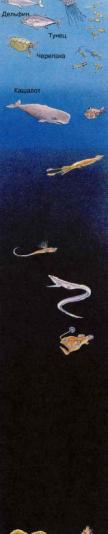 200
1
Шельф
Островные дуги
Вулканич. острова
3
7
СОХ
6
Склон
2
3 000
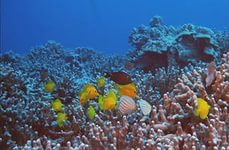 5 000
Котловина
5
Котловина
5
Желоб
4
Глубины, м
11 022
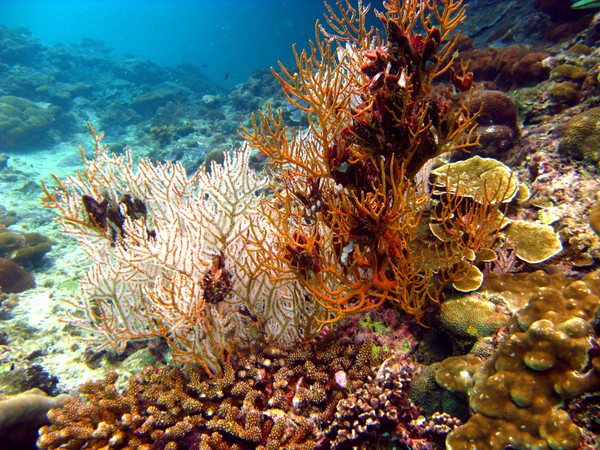 Домашнее задание
1.§20, 
2. Отметить в контурной карте
крупнейшие котловины и 
срединно-океанические хребты.
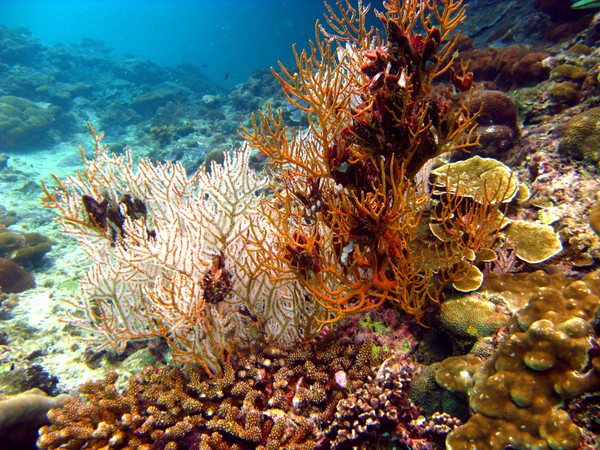 СПАСИБО ЗА УРОК!